ΑΡΧΕΣ  ΟΞΕΟΒΑΣΙΚΗΣ ΙΣΟΡΡΟΠΙΑΣ
Ε. Ι. Γιαμαρέλλος-Μπουρμπούλης

Καθηγητής Παθολογίας
Δ΄Παθολογική Κλινική 
Πανεπιστημίου Αθηνών
ΟΡΙΣΜΟΣ
Το σύνολο των “αμυντικών” μηχανισμών του οργανισμού για τη διατήρηση σταθερού του pΗ ως απάντηση σε κάθε «βλαπτικό» ερέθισμα.
Μηχανισμοί: όργανα + ρυθμιστικά διαλύματα
Όργανα: νεφροί + πνεύμονες
ΣΤΟΙΧΕΙΑ ΒΙΟΛΟΓΙΚΗΣ ΧΗΜΕΙΑΣ (1)
pH= -log[H+]
πχ. [H+]: 10-7, πόσο είναι το pH;
pH=7
Οξύ: αρνητικό φορτίο δηλ. διϊσταται σε H+ οπότε ελαττώνει το pH
Βάση: θετικό φορτίο δηλ. για να σχηματιστεί καταναλίσκει H+ οπότε αυξάνει το pH
ΣΤΟΙΧΕΙΑ ΒΙΟΛΟΓΙΚΗΣ ΧΗΜΕΙΑΣ (2)
Ρυθμιστικό διάλυμα: κάθε διάλυμα στο οποίο είτε προστεθεί οξύ είτε βάση το pH θα διατηρηθεί ΠΕΡΙΠΟΥ σταθερό

H+ + HCO3-  H2CO3  CO2 + H2O

H+ + HCO3-  CO2 + H2O
ΣΤΟΙΧΕΙΑ ΒΙΟΛΟΓΙΚΗΣ ΧΗΜΕΙΑΣ (3)
Ρυθμιστικό διάλυμα του οργανισμού:

H+ + ΝΕΦΡΟΙ  ΠΝΕΥΜΟΝΕΣ + H2O
Η ΕΞΙΣΩΣΗ HENDERSON-HASSELBACH (1)
[H+] + [HCO3-]  [CO2] + [H2O]
ή
pH= pKa + log [HCO3-] / [CO2] 
ή
pH= 6.1 + log [HCO3-] / 0.03 x pCO2
ή 
pH= 6.1 + log ΝΕΦΡΟΙ / ΠΝΕΥΜΟΝΕΣ
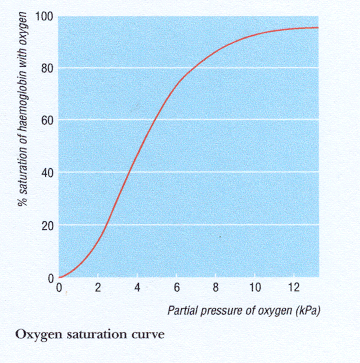 Ο ΝΕΦΡΟΣ ΩΣ ΟΜΟΙΟΣΤΑΤΙΚΟΣ ΜΗΧΑΝΙΣΜΟΣ
Η ΑΠΟΒΑΛΛΟΜΕΝΗ ΤΙΤΛΟΠΟΙΗΜΕΝΗ ΟΞΥΤΗΤΑ
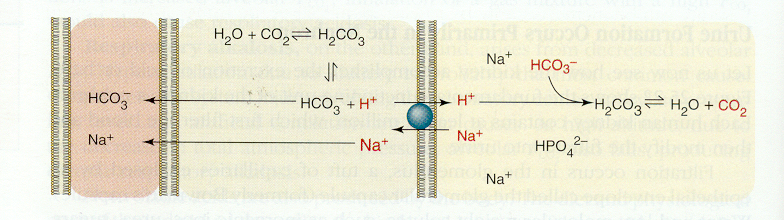 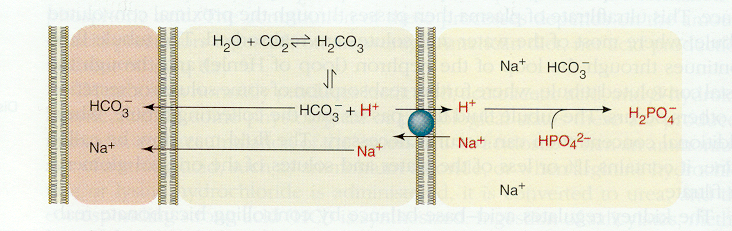 Η ΑΠΟΒΑΛΛΟΜΕΝΗ ΑΜΜΩΝΙΑ
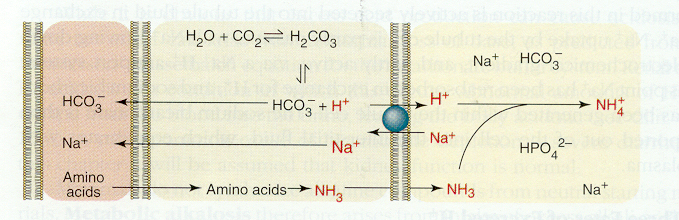 Η ΕΞΙΣΩΣΗ HENDERSON-HASSELBACH (2)
pH= 6.1 + log [HCO3-] / pCO2
Η ΕΞΙΣΩΣΗ HENDERSON-HASELBACH (3)
Κάθε φορά που γίνεται μια βλαπτική επίδραση ο λόγος [HCO3-] / [CO2]  μεταβάλλεται έτσι ώστε:
Αν αυξηθεί η pCO2 να αντιδράσει ο νεφρός με κατακράτηση (ΑΥΞΗΣΗ) των HCO3-
Αν ελαττωθεί η HCO3- να αντιδράσει ο πνεύμονας με αποβολή (ΜΕΙΩΣΗ) της pCO2
Η ΕΞΕΤΑΣΗ ΑΕΡΙΩΝ ΑΙΜΑΤΟΣ(Herd AM. Can Fam Phys 2005, 51: 226)
ΔΕΝ είναι εξέταση ρουτίνας
ΠΕΡΙΛΑΜΒΑΝΕΙ τις τιμές pH, pO2, pCO2 και ΗCO3-
Το μηχάνημα έχει ηλεκτρόδια για pH, pO2 και pCO2 και την [ΗCO3-] την βγάζει από τον τύπο
ΟΞΕΟΒΑΣΙΚΕΣ ΔΙΑΤΑΡΑΧΕΣ
Οξείες (ΜΟΝΟ οξέωση ή αλκάλωση)
Χρόνιες (ΜΕΙΚΤΕΣ διαταραχές ώστε να παραμείνει σταθερό το pH και να διατηρηθεί ο οργανισμός στη ζωή)
ΦΥΣΙΟΛΟΓΙΚΕΣ ΤΙΜΕΣ
pH: 7.35-7.45
pO2: 90-100mmHg
pCO2: 35-40mmHg
ΗCO3-: 22-26mmol/l
ΒΑΣΙΚΕΣ ΑΡΧΕΣ ΕΡΜΗΝΕΙΑΣ ΤΩΝ ΟΞΕΟΒΑΣΙΚΩΝ ΔΙΑΤΑΡΑΧΩΝ (1)
pH: <7.35= ΟΞΕΩΣΗ 
pH: >7.45= ΑΛΚΑΛΩΣΗ
Οι τιμές δεν δείχνουν άμεσα ποιός παράγοντας επέδρασε στην εξίσωση και η ερμηνεία θα γίνει ΕΜΜΕΣΑ
ΒΑΣΙΚΕΣ ΑΡΧΕΣ ΕΡΜΗΝΕΙΑΣ ΤΩΝ ΟΞΕΟΒΑΣΙΚΩΝ ΔΙΑΤΑΡΑΧΩΝ (2)
ΠΡΟΣΘΗΚΗ ΜH ΠΤΗΤΙΚΩΝ ΟΞΕΩΝ: μείωση των HCO3-
ΟΞΕΩΣΗ ΛΟΓΩ ΑΝΑΠΝΕΥΣΤΙΚΗΣ ΔΥΣΧΕΡΕΙΑΣ: αύξηση της pCO2
ΥΠΕΡΑΕΡΙΣΜΟΣ: ελάττωση της pCO2
ΤΟ ΧΑΣΜΑ ΑΝΙΟΝΤΩΝ(Kraut & Nagami. Clin J Ac Nephrol 2013, 8: 2018)
Ορίζεται ως [Na+ - Cl- - HCO3-]
ΦΤ: 8-16mmol/l εκ των οποίων 11mmol/l οφείλονται στην αλβουμίνη
Ελάττωση σε υπαλβουμιναιμία
Αύξηση σε αφυδάτωση και σε κάθε διαδικασία που αυξάνει τα μη πτητικά οξέα
ΑΝΑΠΝΕΥΣΤΙΚΗ ΟΞΕΩΣΗ
Οξέωση λόγω αδυναμίας αποβολής του CO2 οπότε δημιουργείται διαφυγή αίματος από την κυψελίδα πλούσιου σε CO2 (shunt) 
Πνευμονία, πνευμονικό οίδημα, ARDS, ΧΑΠ, κρίση άσθματος, περιοριστική πνευμονοπάθεια, ΑΕΕ
pH, pCO2, HCO3
Συνήθως pO2
Οξεία (pH) 
Χρόνια (pH με σημαντική αντιρρόπηση)
ΑΝΑΠΝΕΥΣΤΙΚΗ ΑΛΚΑΛΩΣΗ
Λόγω υπεραερισμού
Υστερία, άγχος, πνευμονική εμβολή, ΑΕΕ, δηλητηρίαση από σαλικυλικά
pΗ, pO2, pCO2
ΜΕΤΑΒΟΛΙΚΗ ΟΞΕΩΣΗ
Οξέωση λόγω υπερπαραγωγής μη πτητικών οξέων
Γαλακτική οξέωση (σήψη), διαβητική κετοξέωση, 2η φάση δηλητηρίασης από σαλικυλικά, ΟΝΑ, ΧΝΑ, υπερκαλιαιμία
pH, HCO3,  pCO2 
Οξεία (pH) 
Χρόνια (pH με σημαντική αντιρρόπηση)
ΓΑΛΑΚΤΙΚΗ ΟΞΕΩΣΗ(Ingelfinger JR. N Engl J Med 2014, 371: 2309)
Γαλακτικό >2.2 mmol/l
Αυξημένο χάσμα ανιόντων
ΜΕΤΑΒΟΛΙΚΗ ΑΛΚΑΛΩΣΗ
Αλκάλωση λόγω απώλειας μη πτητικών οξέων
Διάρροια, έμετοι, υποκαλιαιμία, σύνδρομο milk-alkali
pΗ, HCO3, pCO2
ΕΡΜΗΝΕΙΑ ΤIΜΩΝ ΑΕΡΙΩΝ ΑΙΜΑΤΟΣ
pH
pO2
pCO2
HCO3
Έλειμμα βάσης
ΕΡΜΗΝΕΙΑ ΤIΜΩΝ pH
Οξέωση <7.35
Αλκάλωση >7.45
Φυσιολογικό στα ΟΡΙΑ (αντιρρόπηση?)
ΕΡΜΗΝΕΙΑ ΤIΜΩΝ pO2
Αν χαμηλή Υπαερισμός
Αν υψηλή Υπεραερισμός
ΕΡΜΗΝΕΙΑ ΤIΜΩΝ pCO2
Αν χαμηλή Υποκαπνία = υπεραερισμός
Αν υψηλή Υπερκαπνία (αν το pH έχει δυσανάλογη μικρή πτώση υπάρχει αντιρρόπηση)
ΕΡΜΗΝΕΙΑ ΤIΜΩΝ ΗCO3
Αν χαμηλά μεταβολική οξέωση
Αν υψηλά μεταβολική αλκάλωση
Αν φυσιολογικά δεν υπάρχει αντιρρόπηση
ΑΝ pH <7.35 KAI:
pCO2 αναπνευστική οξέωση
HCO3 μεταβολική οξέωση
ΑΝ pH >7.45 KAI:
pCO2 αναπνευστική αλκάλωση
HCO3 μεταβολική αλκάλωση
ΑΝ pH: 7.35-7.45 KAI:
Συνυπάρχουν παθολογικές τιμές: μεικτή διαταραχή
ΕΡΩΤΗΣΕΙΣ
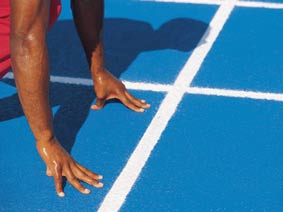 Καθώς αυξάνεται η pCO2:
Η [CO2] του πλάσματος διατηρείται σταθερή
Η [ΗCO3-] του πλάσματος αυξάνεται
Η [ΗCO3-] του πλάσματος ελαττώνεται
Αυξάνεται το χάσμα ανιόντων
Ασθενής με pH: 7.28, pCO2: 60mmHg. Πρόκειται για:
Οξεία βλάβη
Χρόνια βλάβη
Οξεία αντιρροπούμενη κατάσταση
Χρόνια αντιρροπούμενη κατάσταση
Ασθενής με pH: 7.28, pCO2: 60mmHg. Πρόκειται για:
Αναπνευστική οξέωση
Μεταβολική οξέωση
Αναπνευστική αλκάλωση
Μεταβολική αλκάλωση
Ασθενής με pH: 7.28, pCO2: 60mmHg. Τι τιμή ΗCO3-  αναμένετε;
15mmol/l
22mmol/l
27mmol/l
35mmol/l
Ασθενής με pH: 7.28, pCO2: 60mmHg. Ποιο είναι το πιθανότερο νόσημα;
Σήψη
Πνευμονική εμβολή
Πνευμονία ΔΕ κάτω λοβού
Άγχος
Ασθενής ανουρικός από 24ωρου.  Τι τιμές αερίων αναμένετε;
pH: 7.45, pCO2: 40mmHg, HCO3-: 26mmol/l
pH: 7.31, pCO2: 25mmHg, HCO3-: 12mmol/l
pH: 7.47, pCO2: 20mmHg, HCO3-: 35mmol/l
pH: 7.25, pCO2: 55mmHg, HCO3-: 28mmol/l
Ασθενής μετά αεροπορικό ταξίδι εκδηλώνει αιφνίδια δύσπνοια.  Τι τιμές αερίων αναμένετε;
pH: 7.45, pCO2: 40mmHg, HCO3-: 26mmol/l
pH: 7.31, pCO2: 20mmHg, HCO3-: 12mmol/l
pH: 7.43, pCO2: 20mmHg, HCO3-: 25mmol/l
pH: 7.55, pCO2: 20mmHg, HCO3-: 38mmol/l
Ασθενής με ΧΑΠ από 10ετίας.  Τι τιμές αερίων αναμένετε;
pH: 7.47, pCO2: 45mmHg, HCO3-: 30mmol/l
pH: 7.31, pCO2: 20mmHg, HCO3-: 12mmol/l
pH: 7.39, pCO2: 65mmHg, HCO3-: 38mmol/l
pH: 7.25, pCO2: 55mmHg, HCO3-: 28mmol/l
pH: 7.25, pCO2: 45mmHg, HCO3-: 12mmol/l. Ποιο είναι το πιθανότερο νόσημα;
Σοβαρή Σήψη
Διαβητική κετοξέωση
Διάρροιες
Τα δύο πρώτα
pH: 7.38, pCO2: 33mmHg, HCO3: 15mmol/l. Ποιο είναι το πιθανότερο νόσημα;
Σοβαρή Σήψη
ΧΝΑ
Διάρροιες
Τα δύο πρώτα
pH: 7.42, pO2: 52mmHg, pCO2: 22mmHg. Ποιο είναι το πιθανότερο νόσημα;
Σοβαρή Σήψη
Πνευμονία
Διάρροιες
Πνευμονική εμβολή